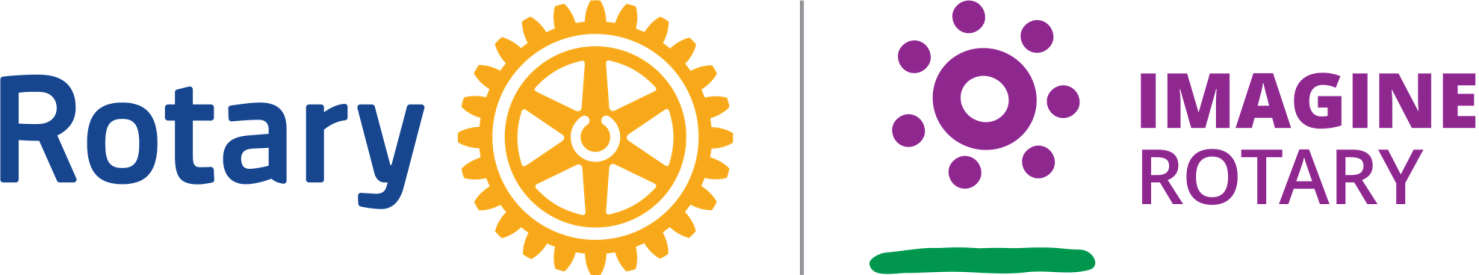 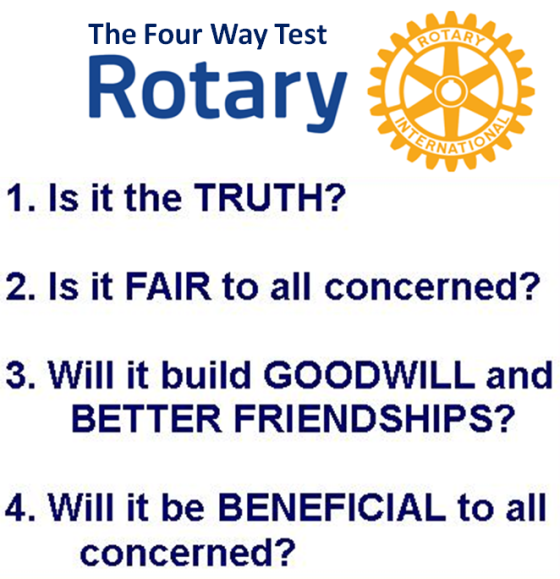 January 17, 2023
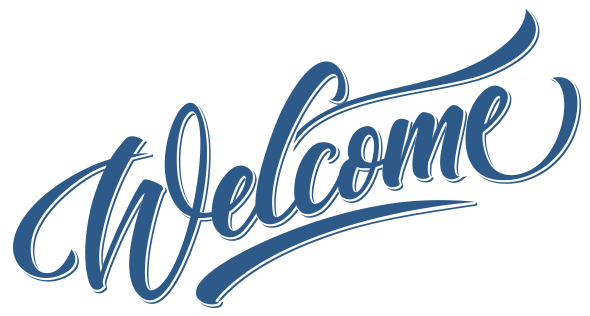 We are glad you are here

Introductions of our guests.
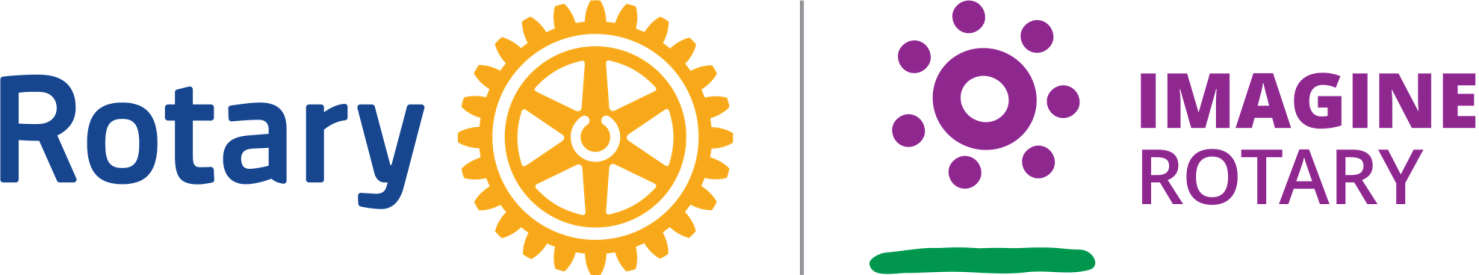 DID WE INTRODUCE OUR GUESTS??
Today’s Online Greeter 
& Thought for the Day:
TBD
Today’s In Person Greeter 
& Thought for the Day:
Chuck Henschel
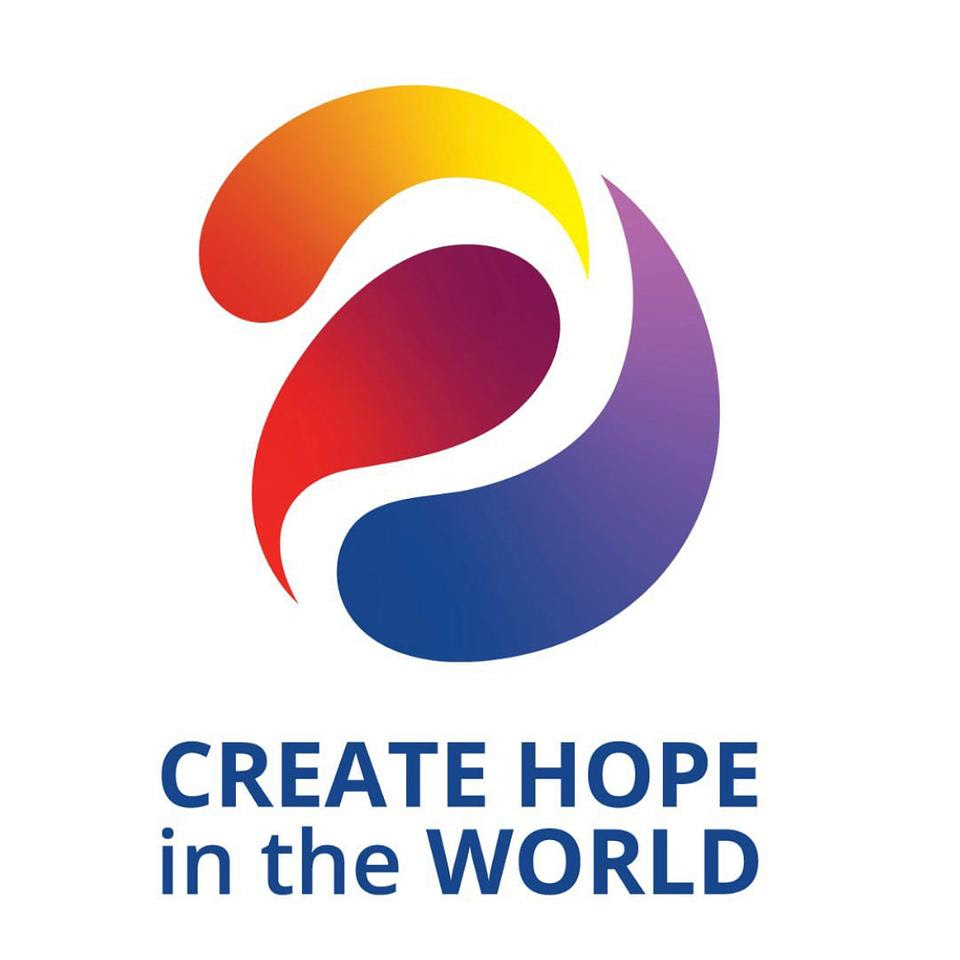 Newly announced 2023-2024 Rotary Theme:
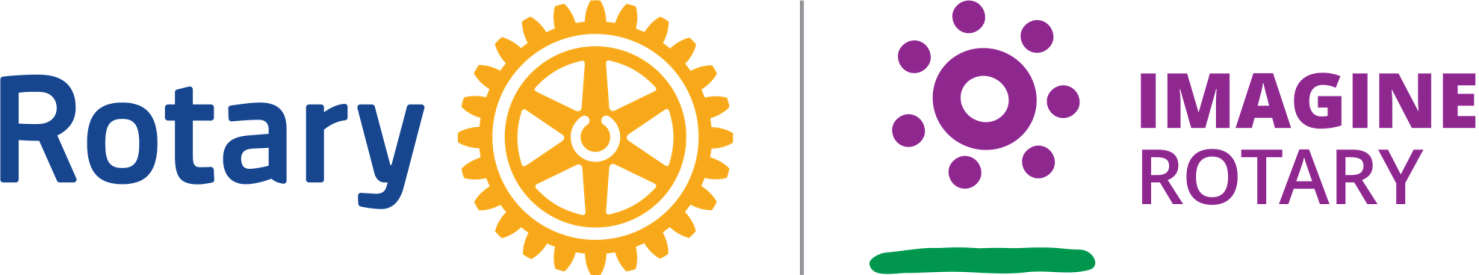 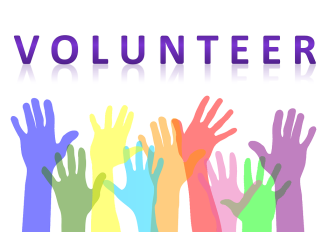 Today – Guest Speaker: Isaias Garcia
Senior Services Volunteer program of Klickitat County
Jan 24 - Guest Speaker:
TBD
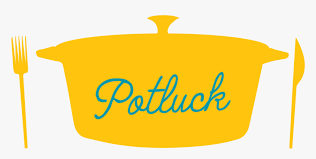 Jan 31 – NO NOON MTG
Friendship Gathering / potluck 5:30 – 6:30 pm
Feb 7– Guest Speaker: Jessica Metta
Mid Columbia Economic Development District
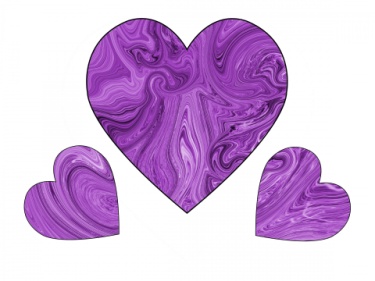 Feb 14 – Guest Speaker: Tova Tillinghast
Underwood Conservation District / Tree Fest
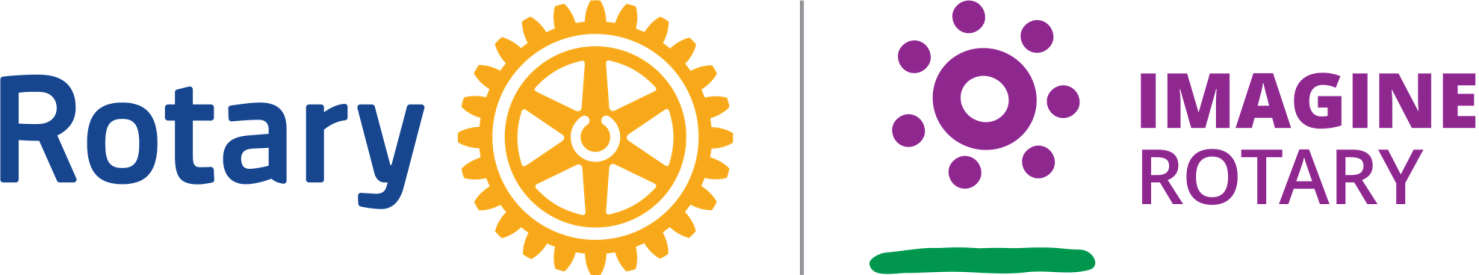 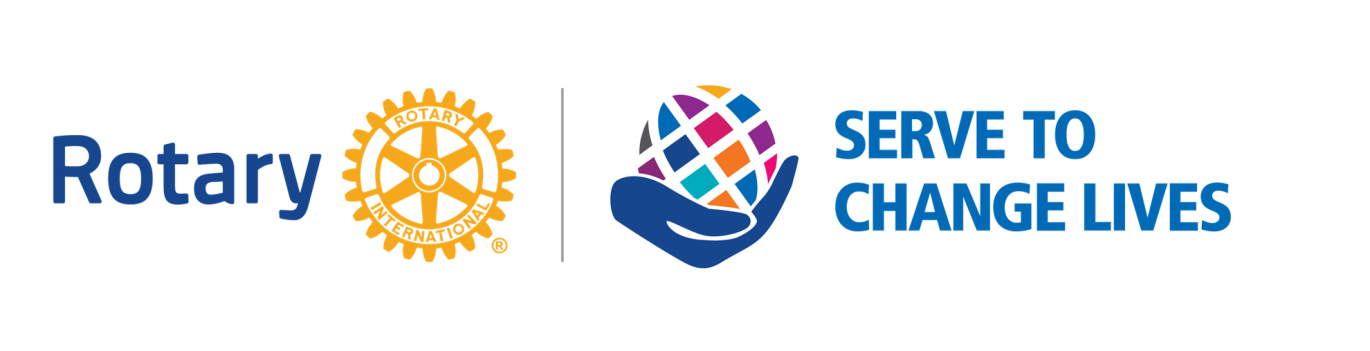 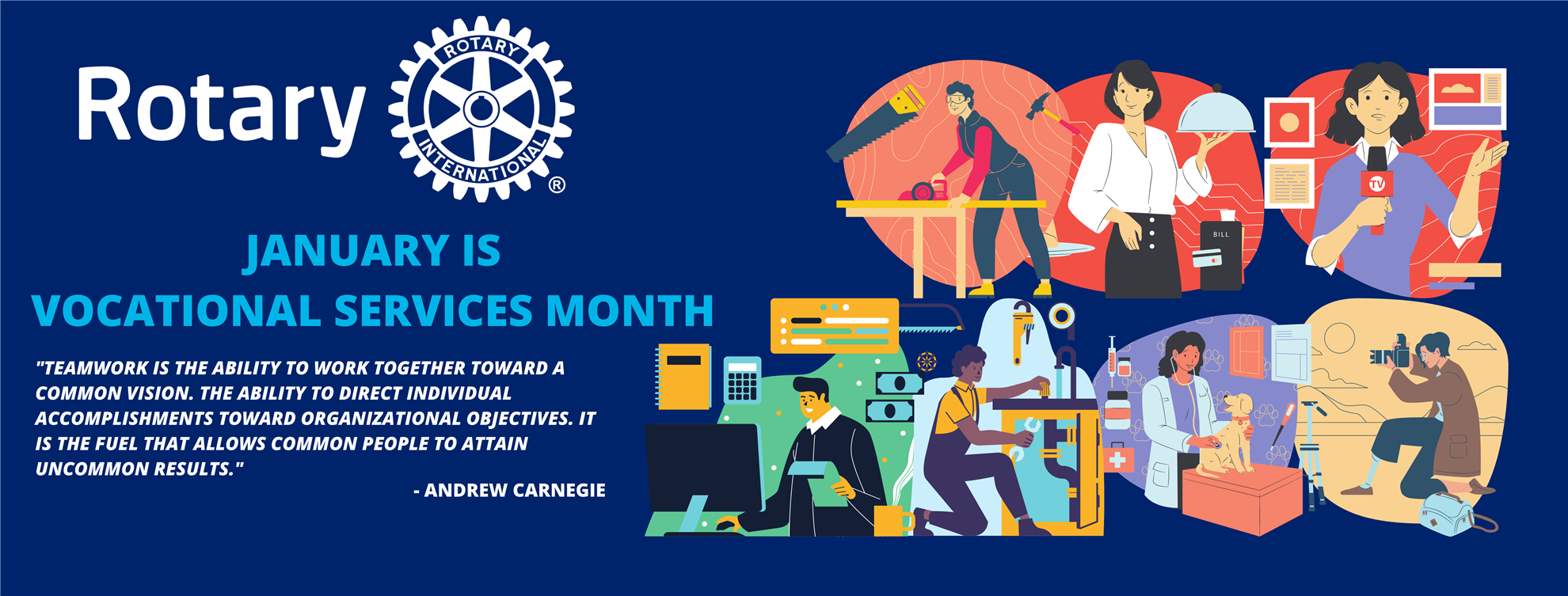 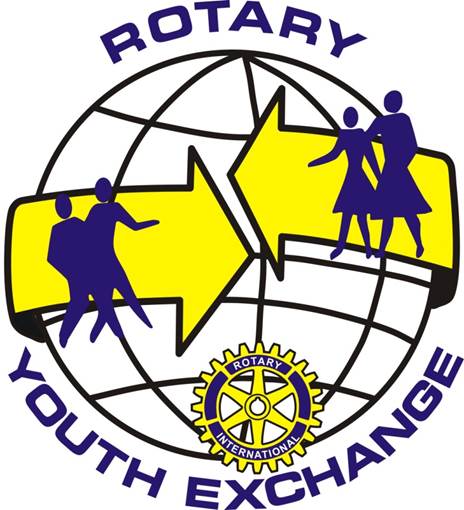 Rotary Youth Exchange Students
(Long Term Outbound 2022-2023)
(Long Term Inbound 2022-2023)
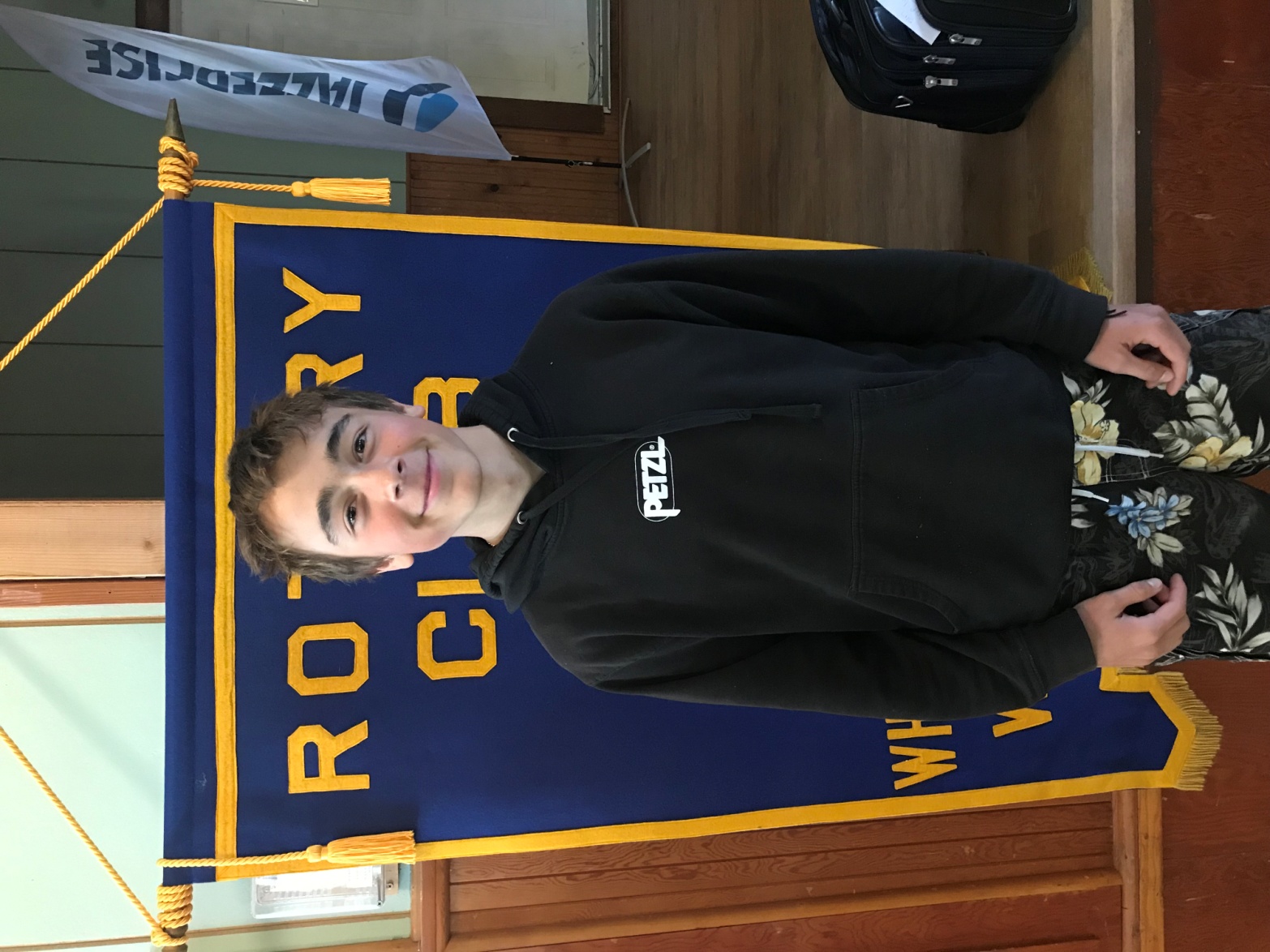 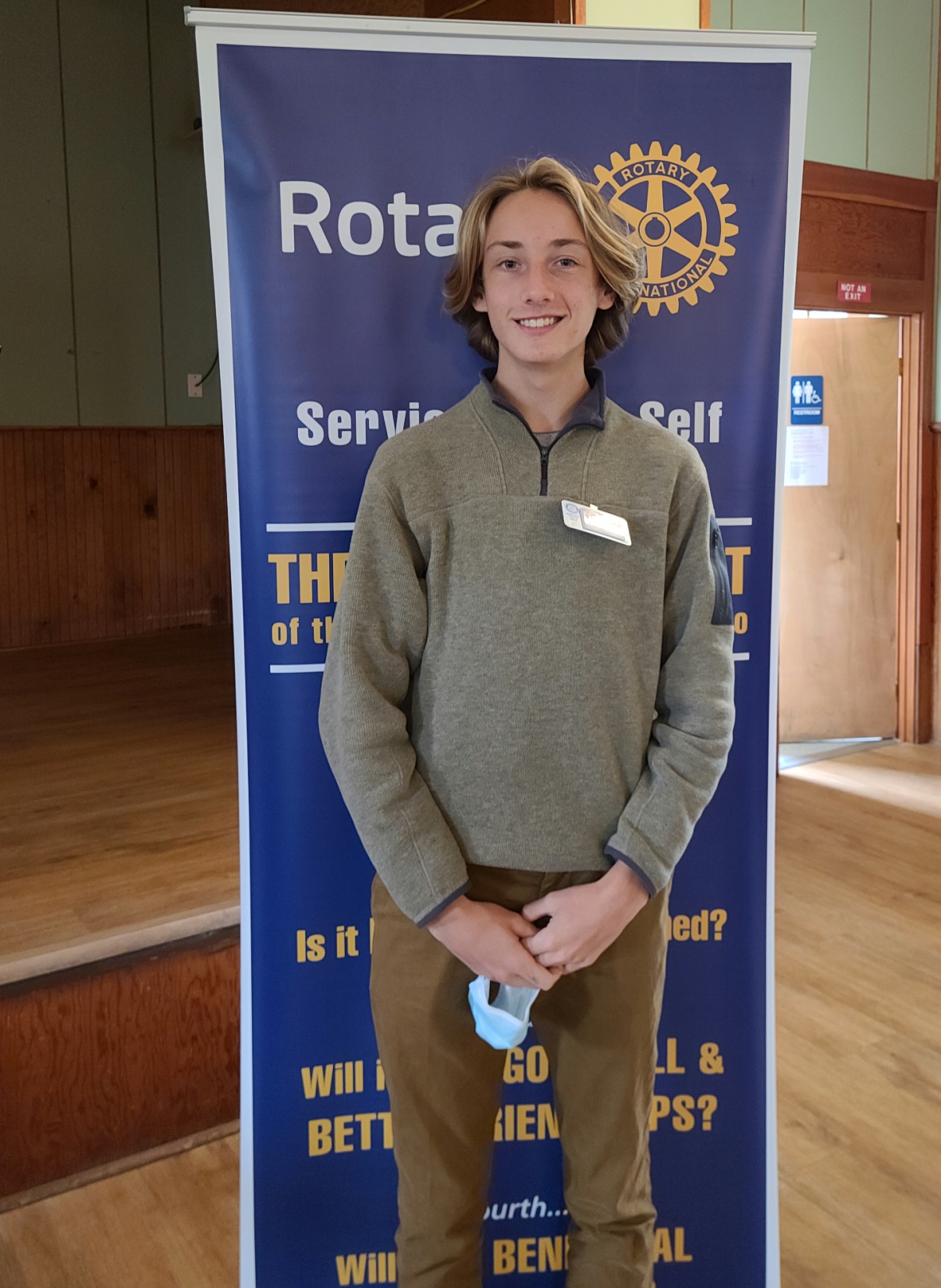 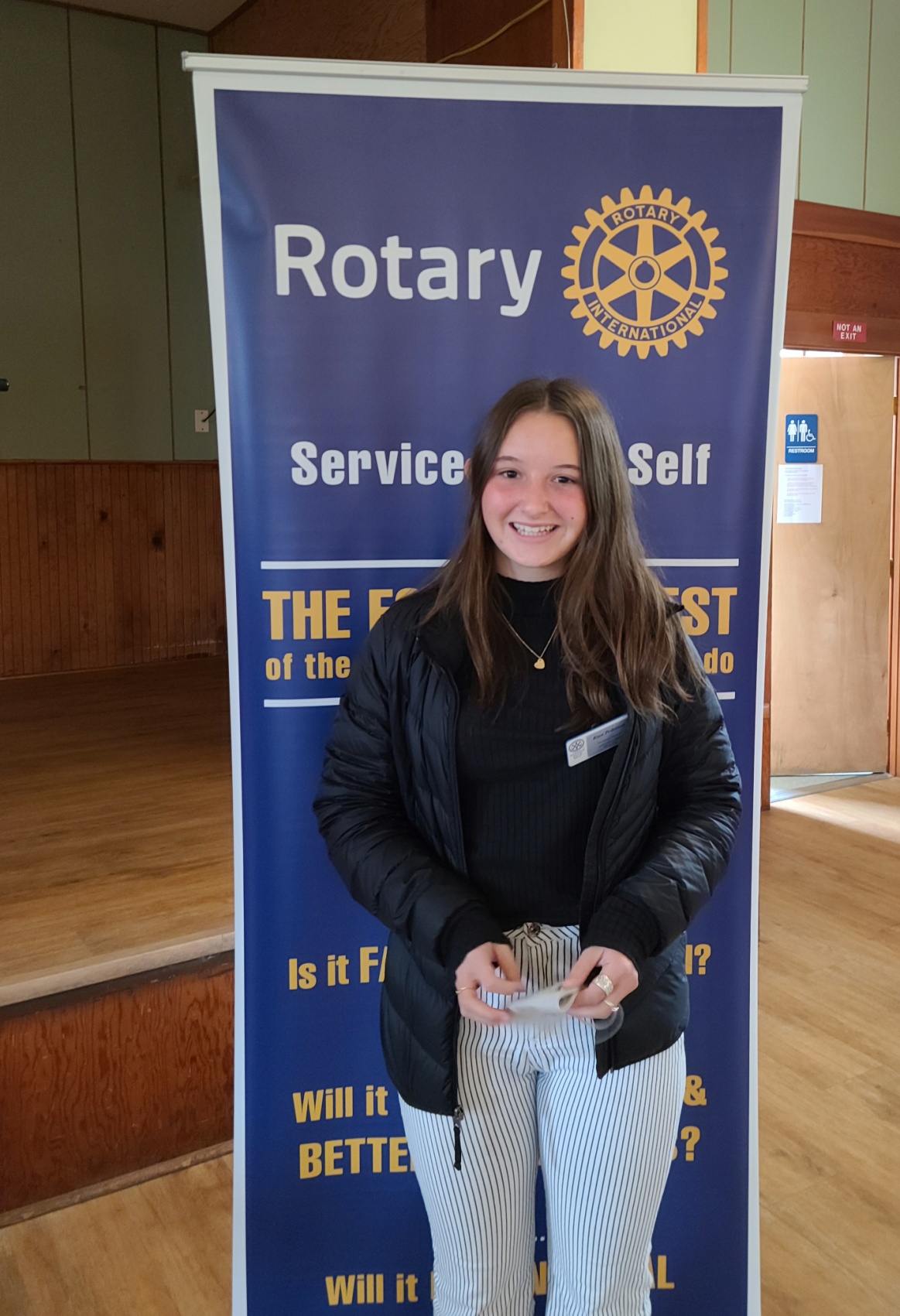 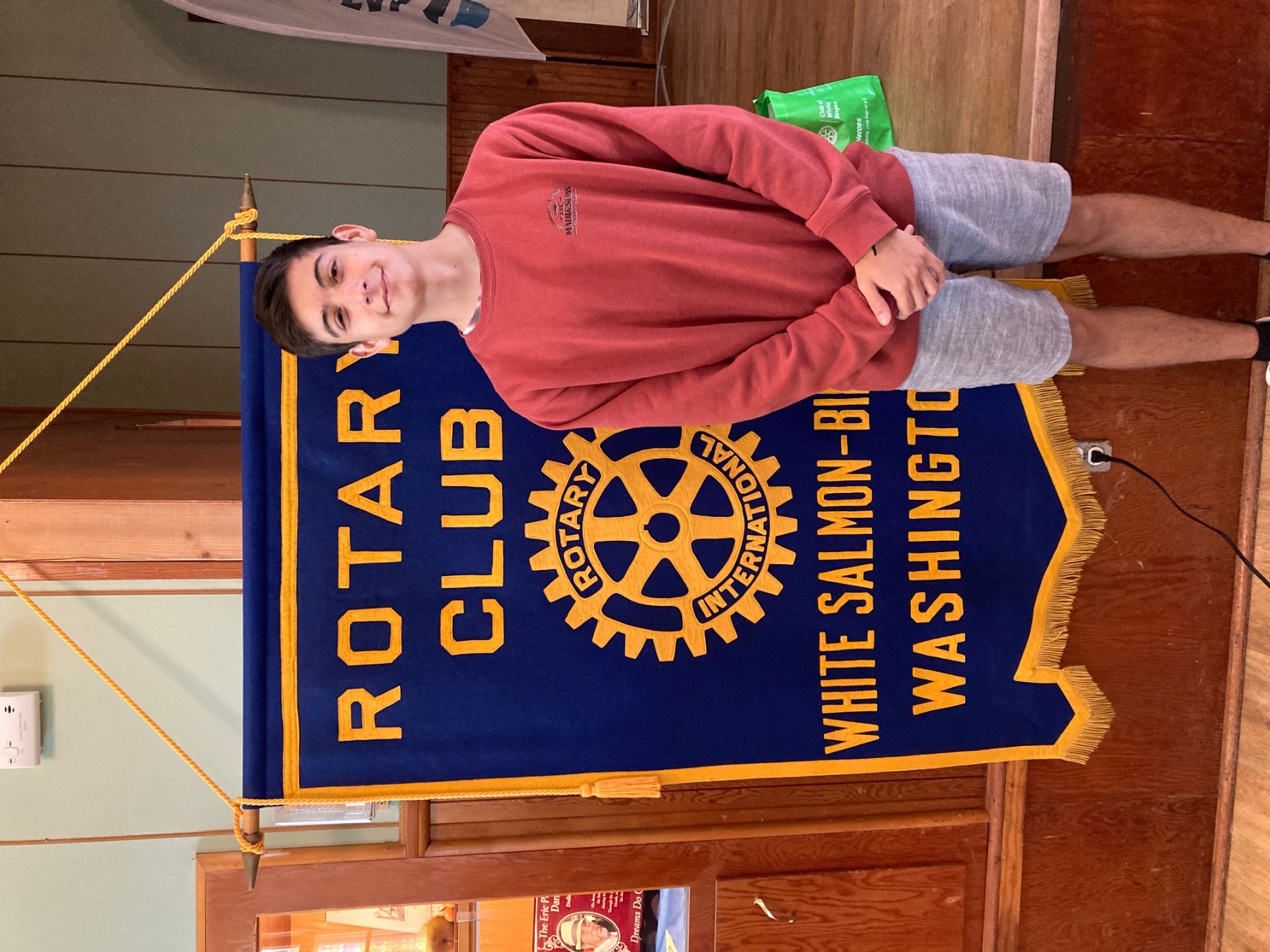 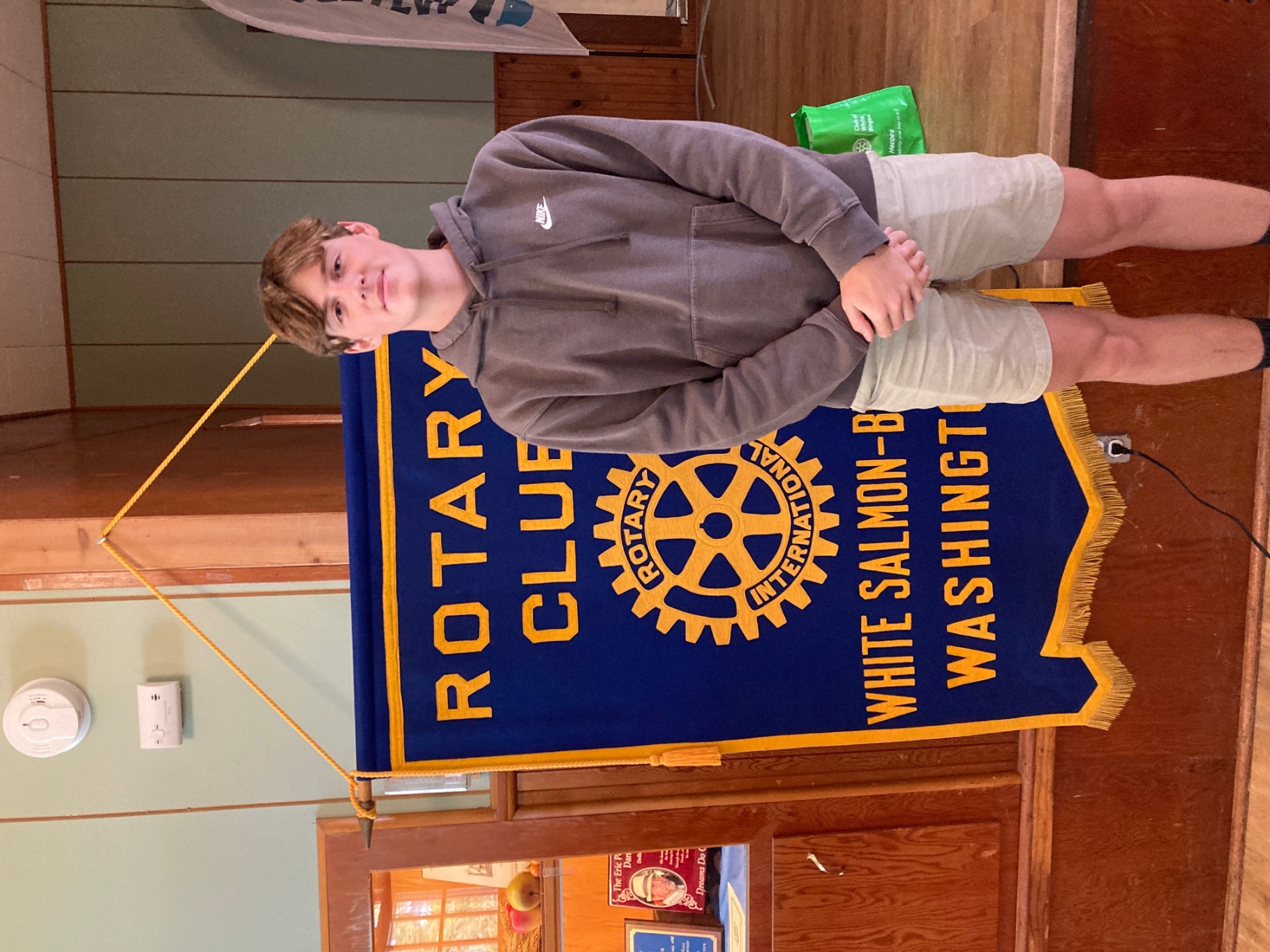 Rian Pedersen
Brazil 2022-2023
Auggie Lorincz
Chile  2022-2023
Ben Salinas
Inbound from Chile
River Hoomans
Austria 2022-2023
Mathis
Inbound from
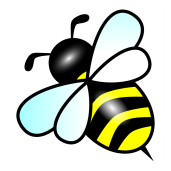 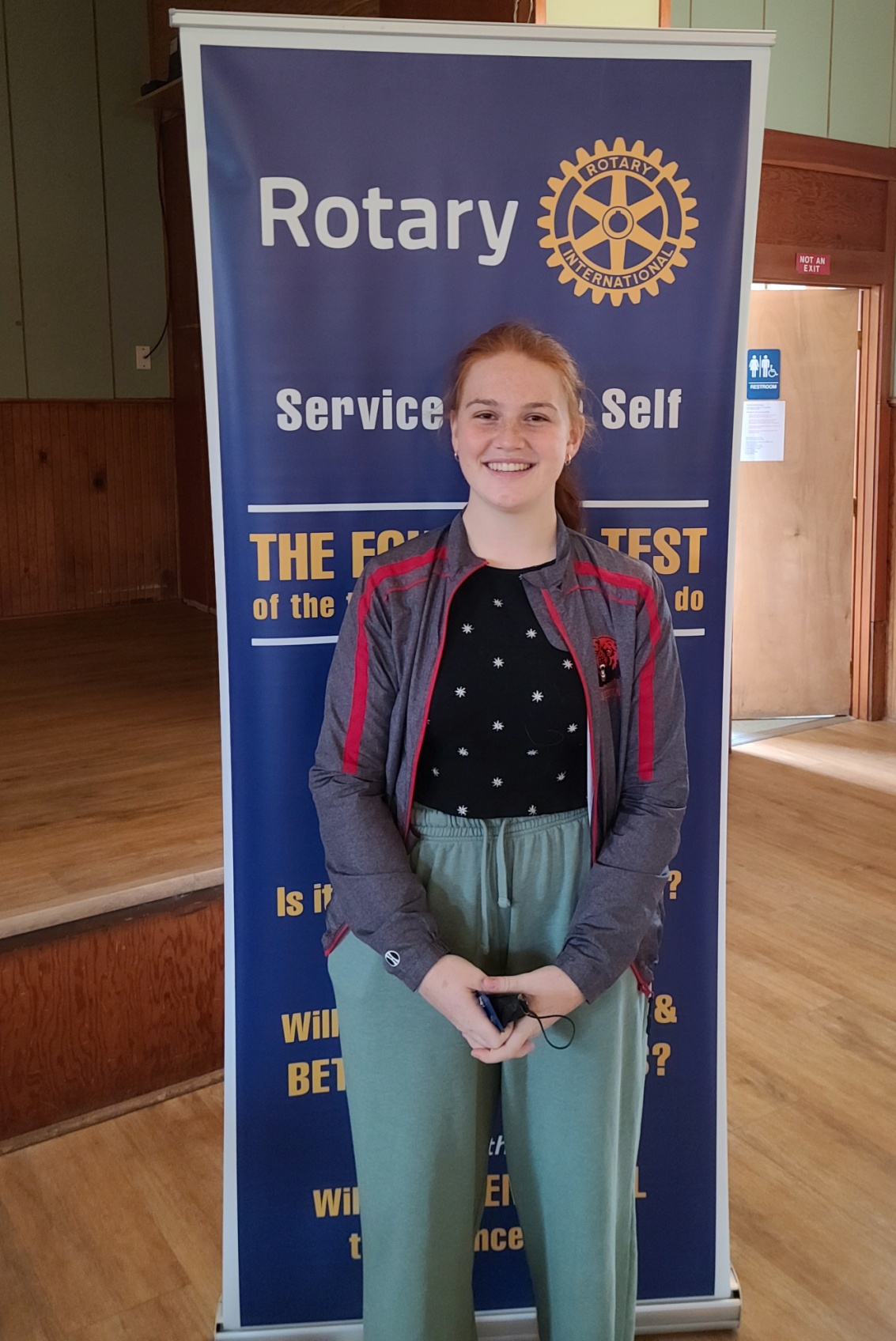 Bee creative. 
Think about your week and identify ways to align with Rotary values of Service Above Self and report to our club members during your introduction.
(Short Term 2022)
Madeline Allen
Outbound to Italy
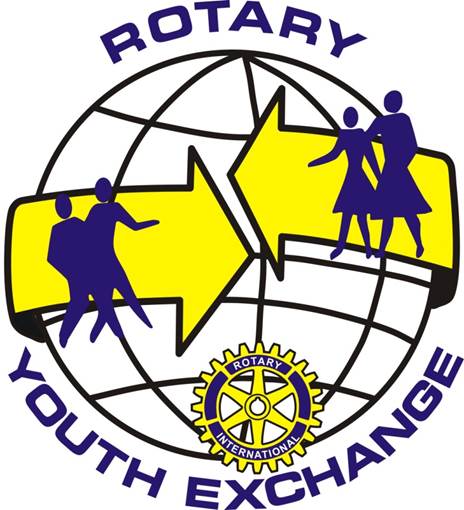 Rotary Youth Exchange Students
(Long Term 2023-2024)
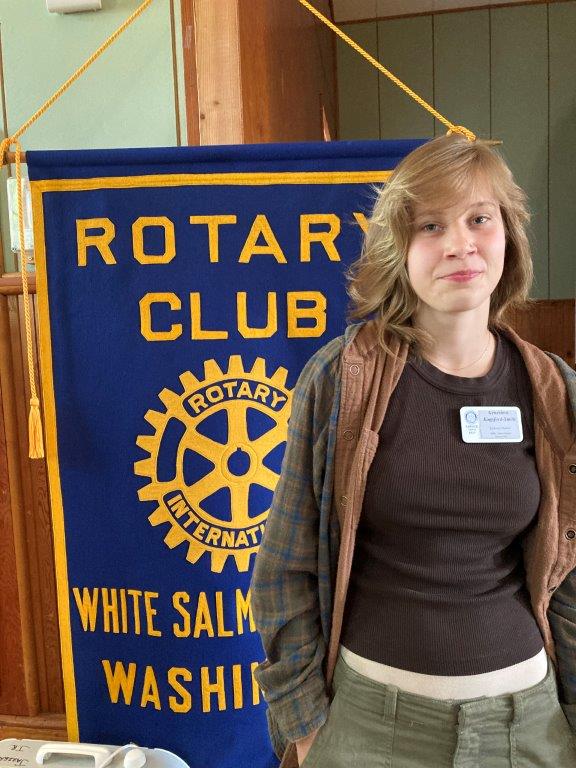 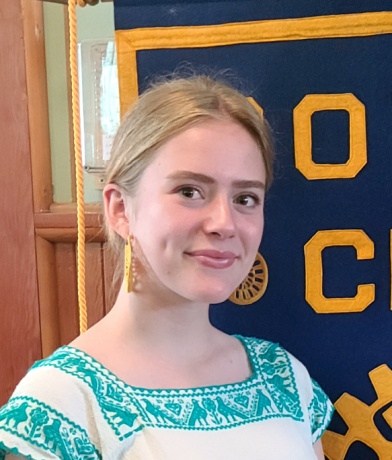 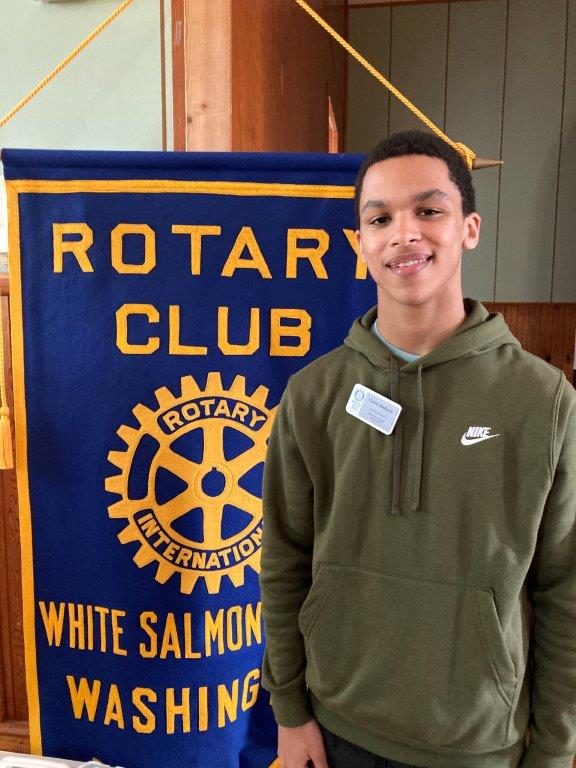 (Short Term 2023)
Lila Witherrite
2023-2024
Helen Hoskins
2023-2024
Che Tillinghast
2023-2024
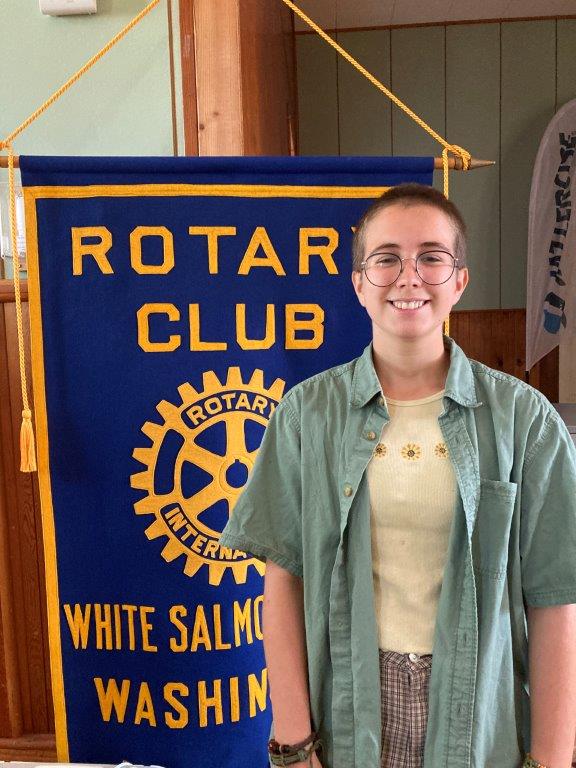 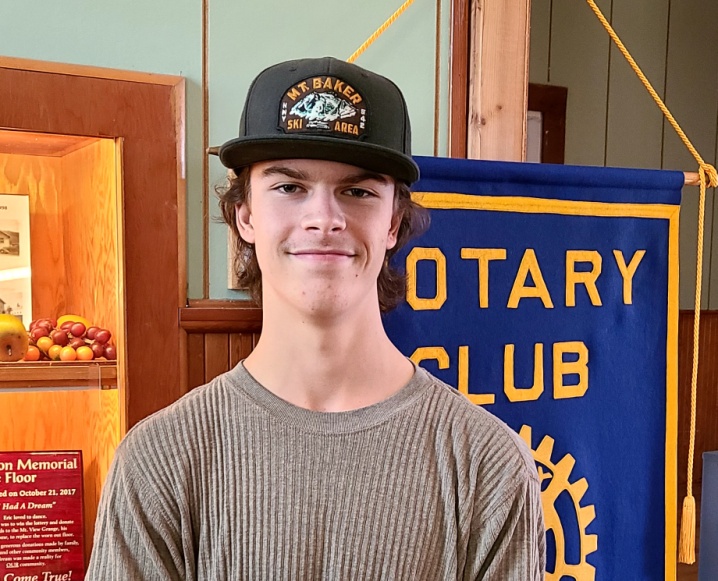 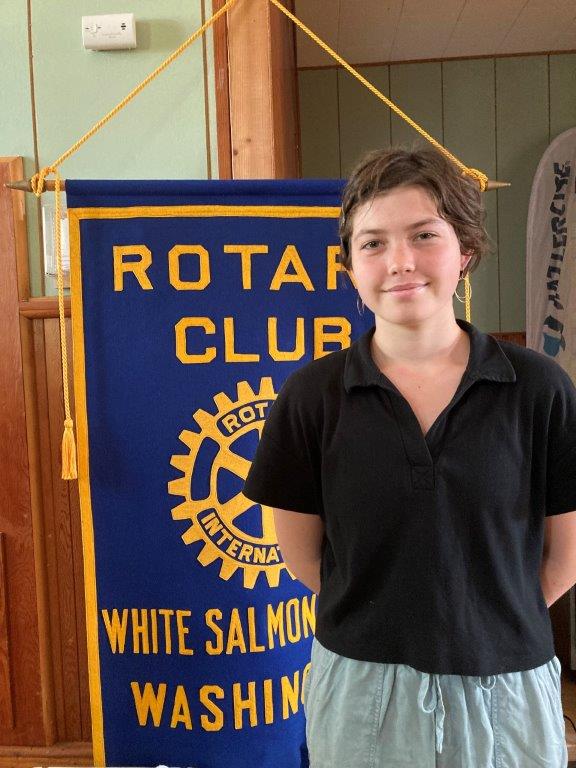 Genevieve 
Kingsford-Smith
2023-2024
Calvin Rodgers
2023-2024
Siena Clayton
2023-2024
The 3 C's of Life
CHOICES, CHANCES, CHANGES
You must make a CHOICE
to take a  CHANCE
or your life will never CHANGE.
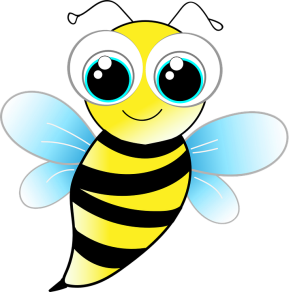 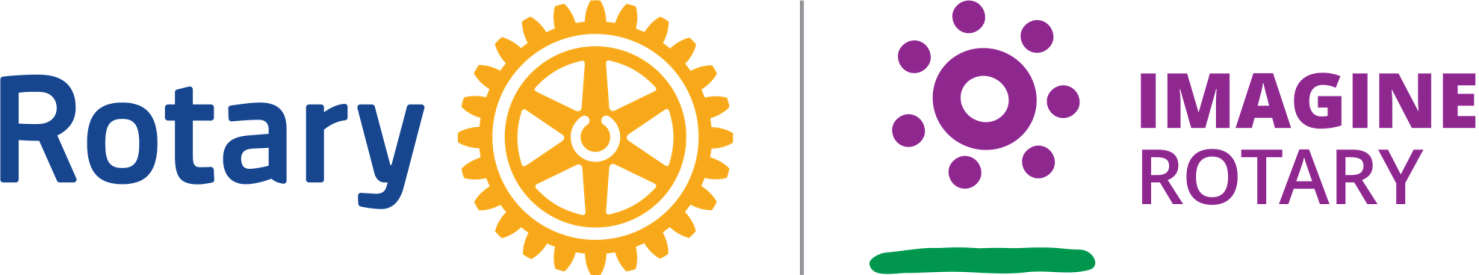 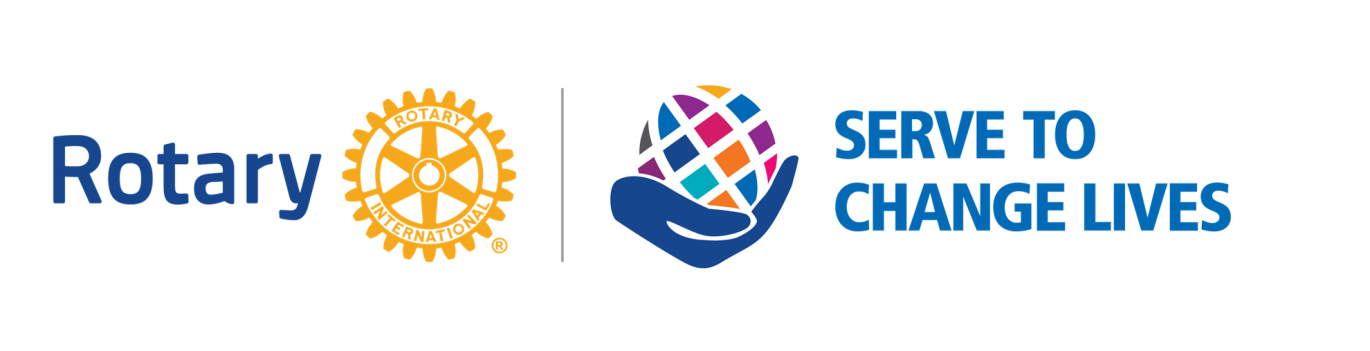 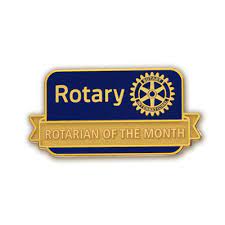 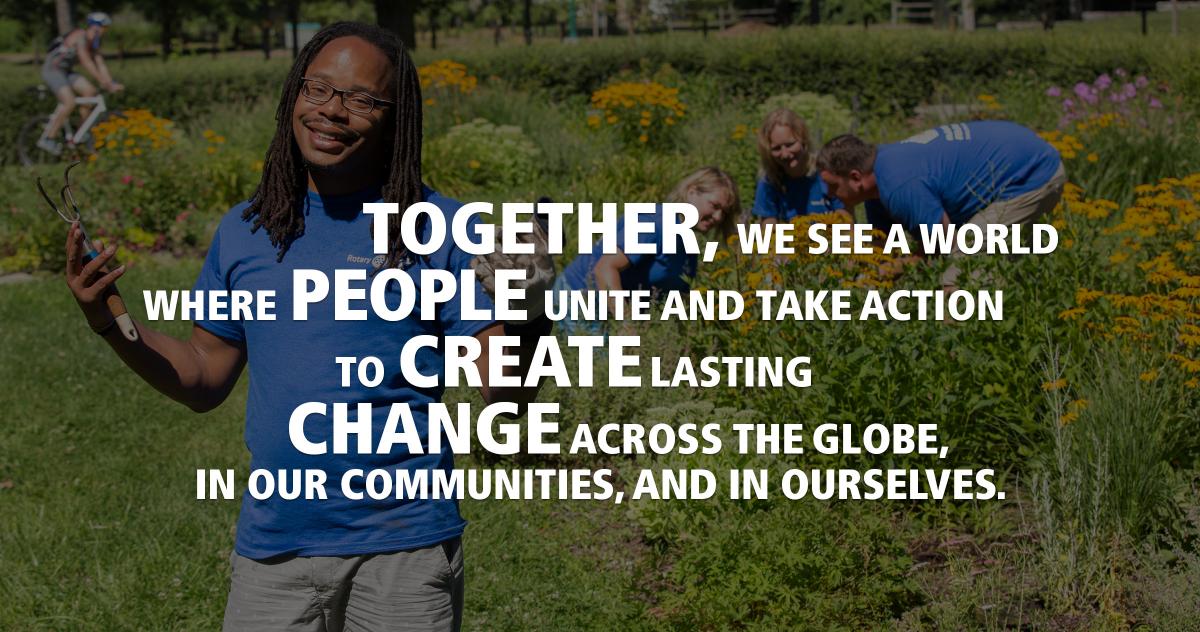 Bengt Coffin
Rotarian of the Month 
January 2023

Thank you so much for your leadership, time and efforts in our Audio Visual Project for the Mountain View Grange Hall improvements.
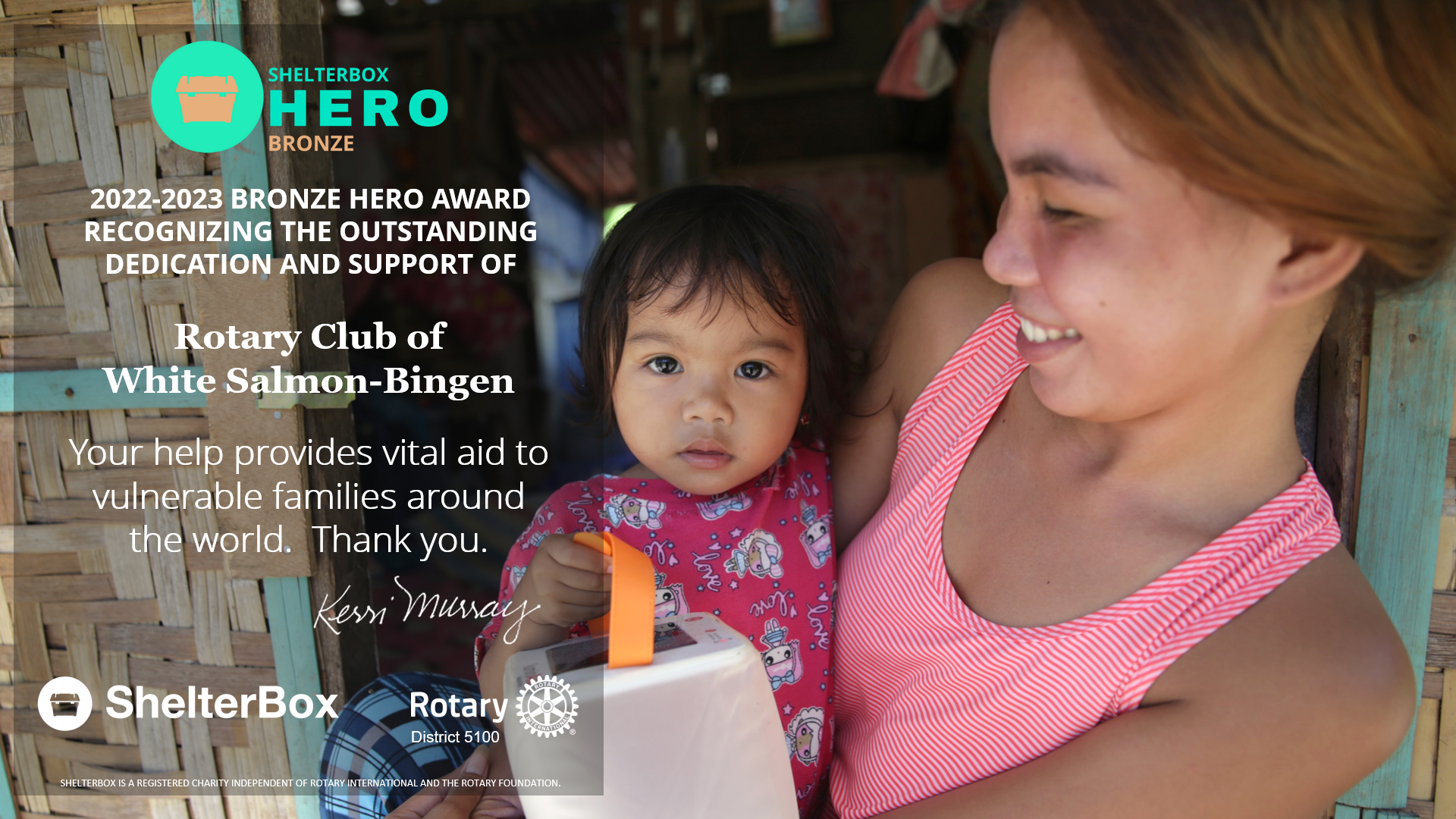 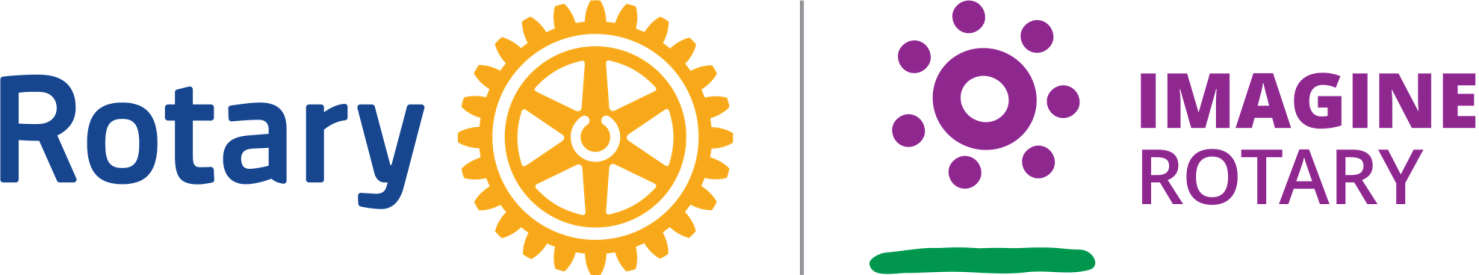 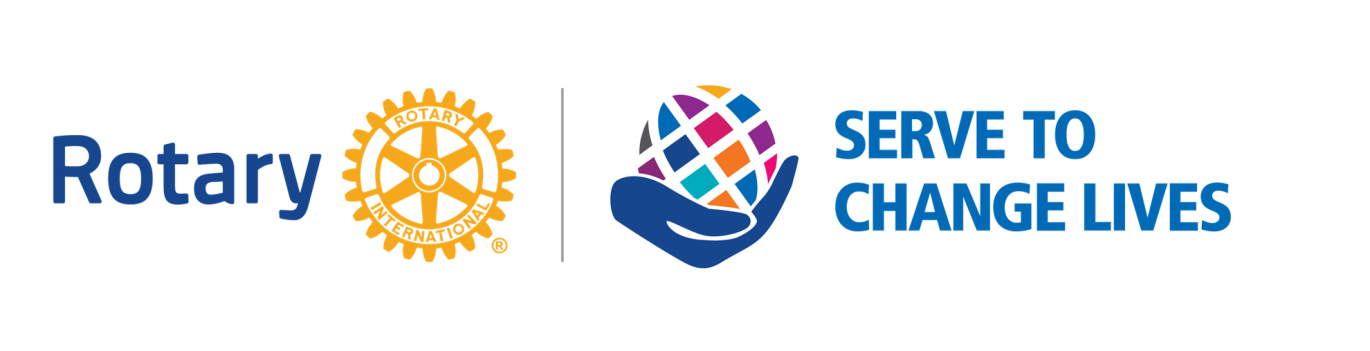 Bronze Award
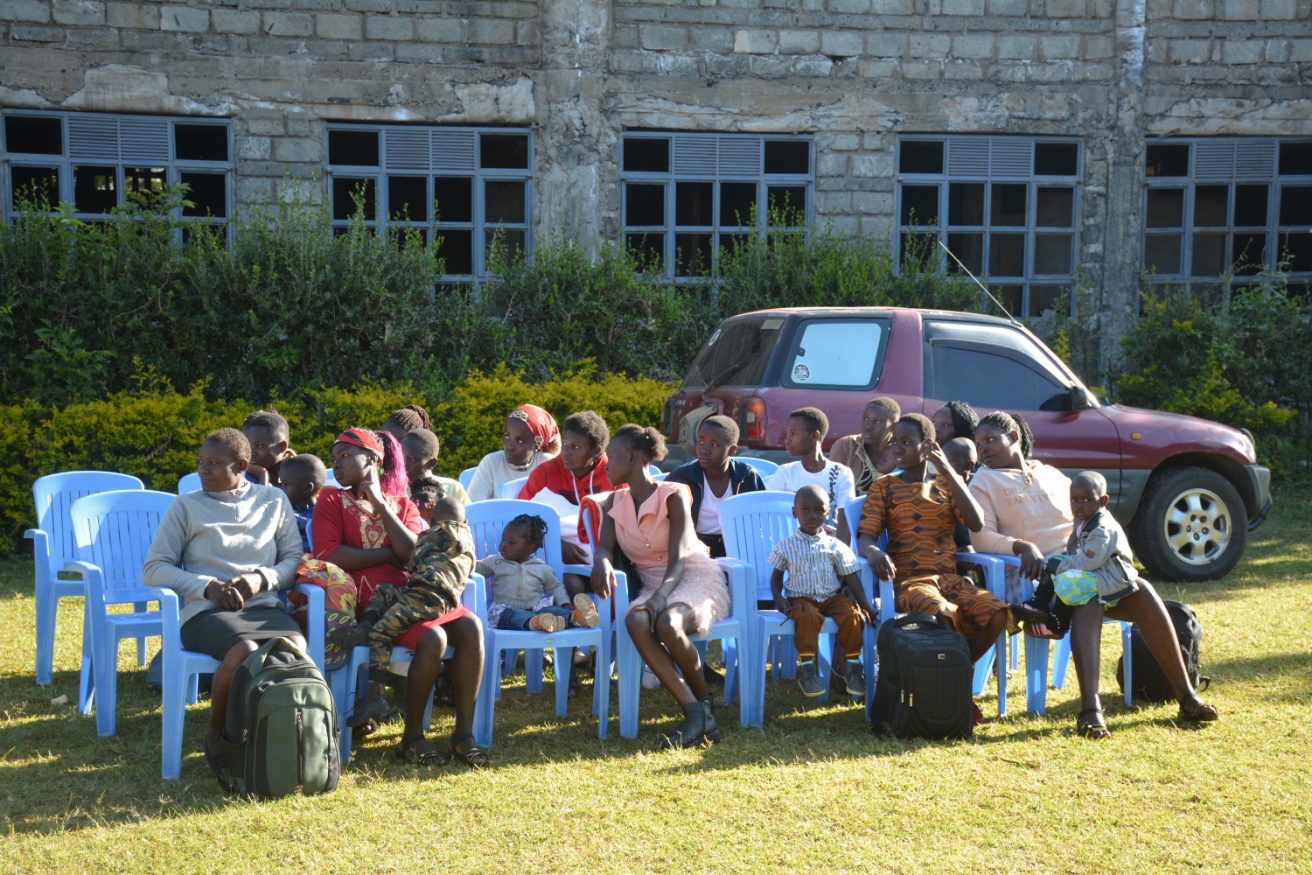 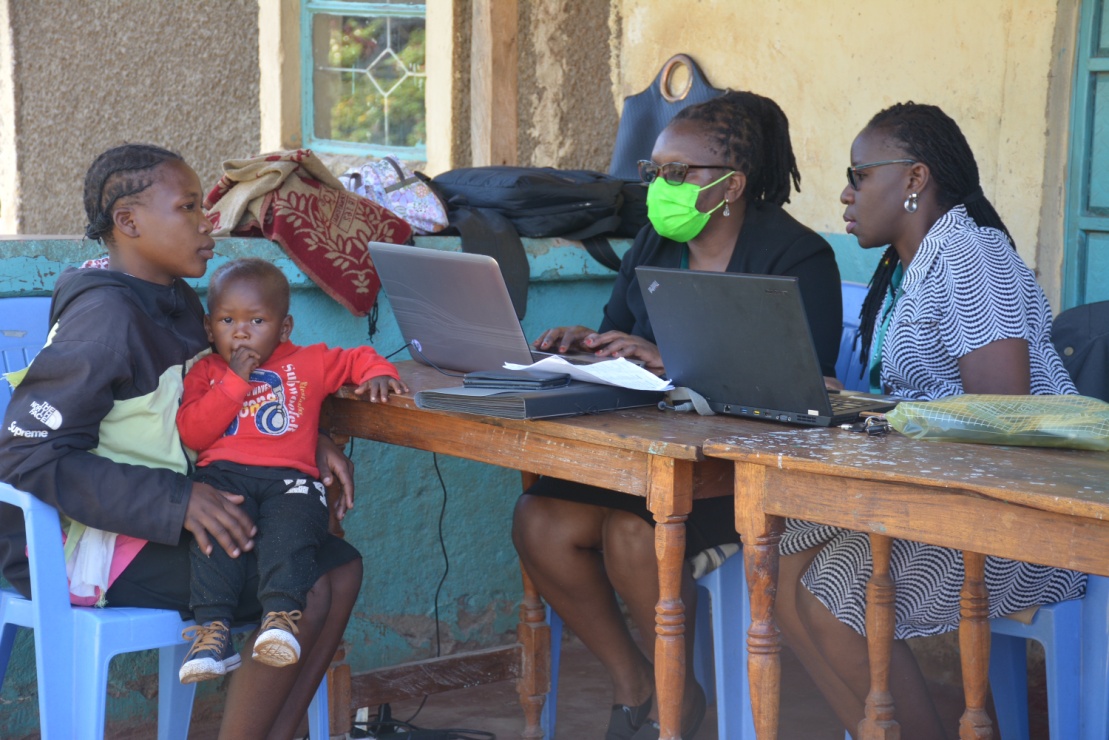 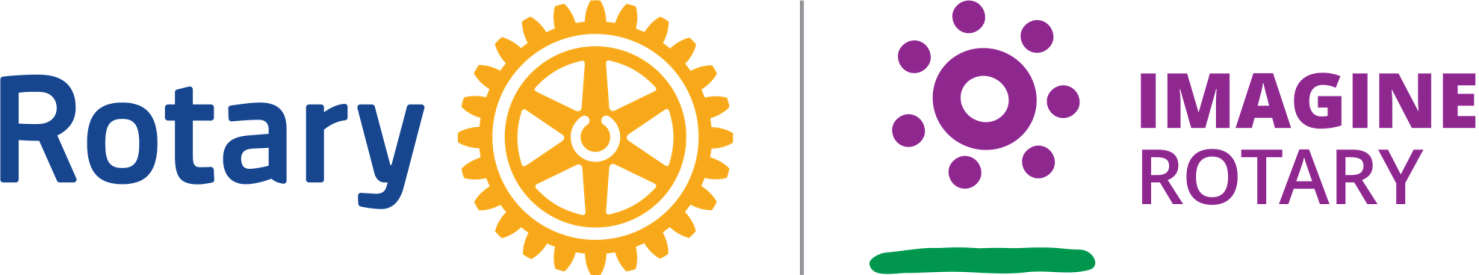 January 2023
Orientation Day
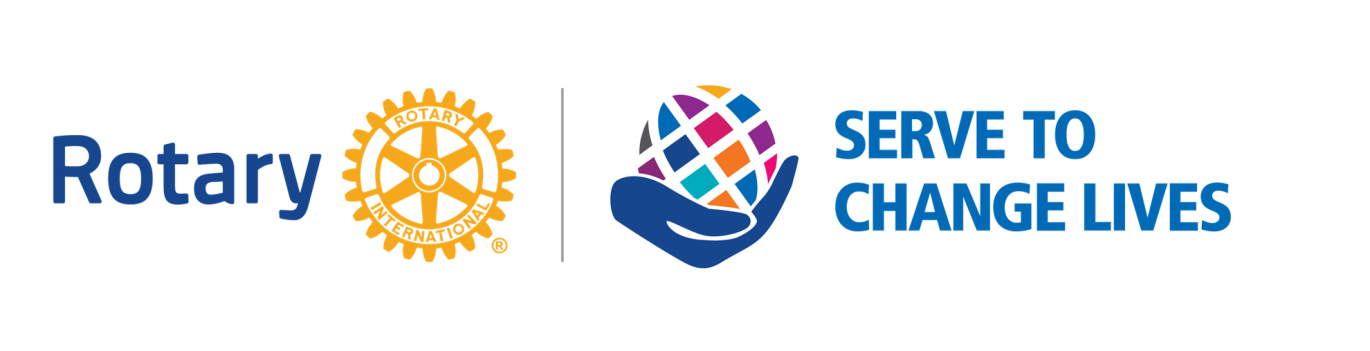 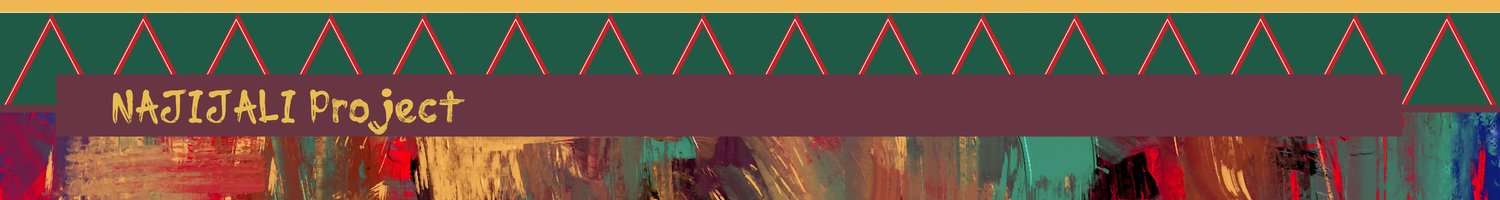 In Kiswahili, 'najijali' means,
 "I care for me."
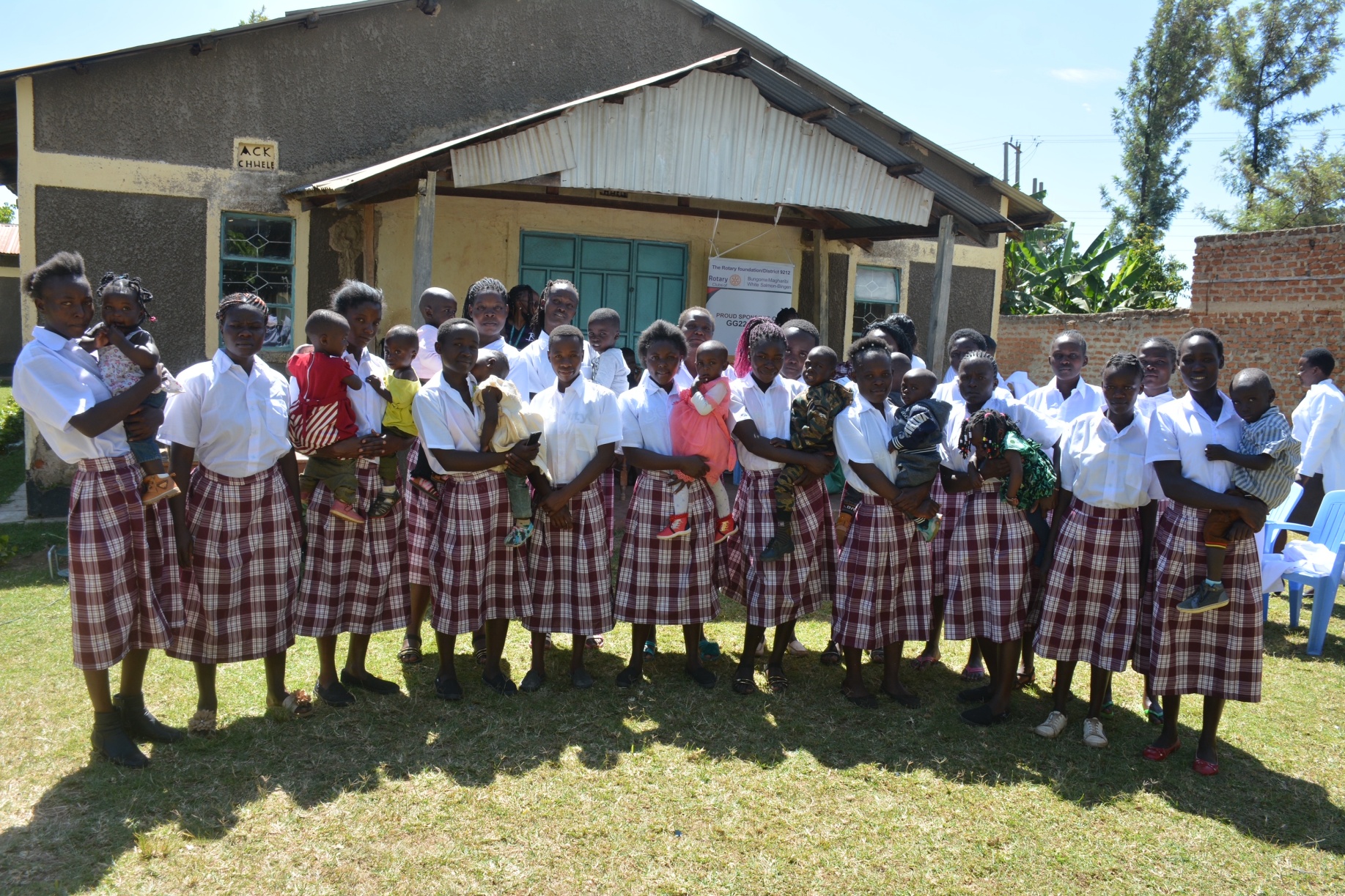 Najijali Project Mission:
Provide teen mothers with a vocational skill and basic life skills training, so they can reach financial independence. 

Improve their mental health with therapy and socio-psychological support. 

Help reduce teen pregnancies by including reproductive health education and resources. Elevate community awareness of the value of the girl child in the local economy.
Empowering teen mothers to become financially independent.       Namwela-Chwele, Kenya
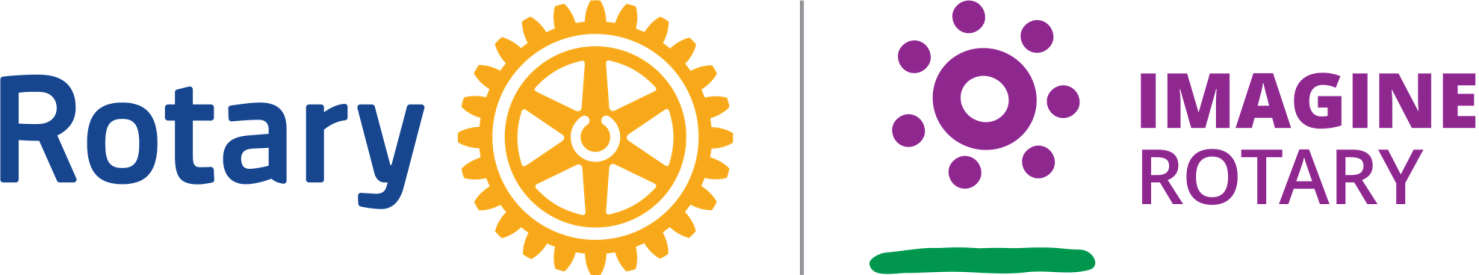 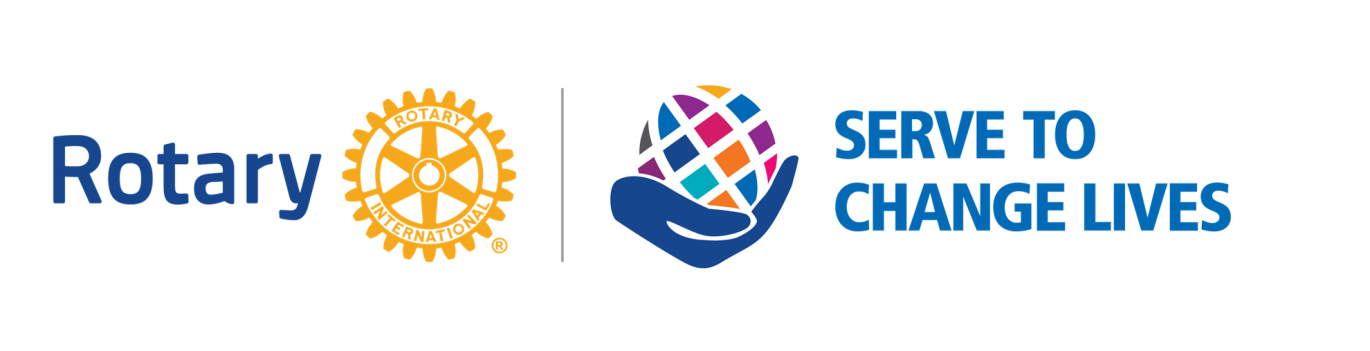 Contact Tammara to RSVP for Olympia on 2/8 and-or Salem on 2/15
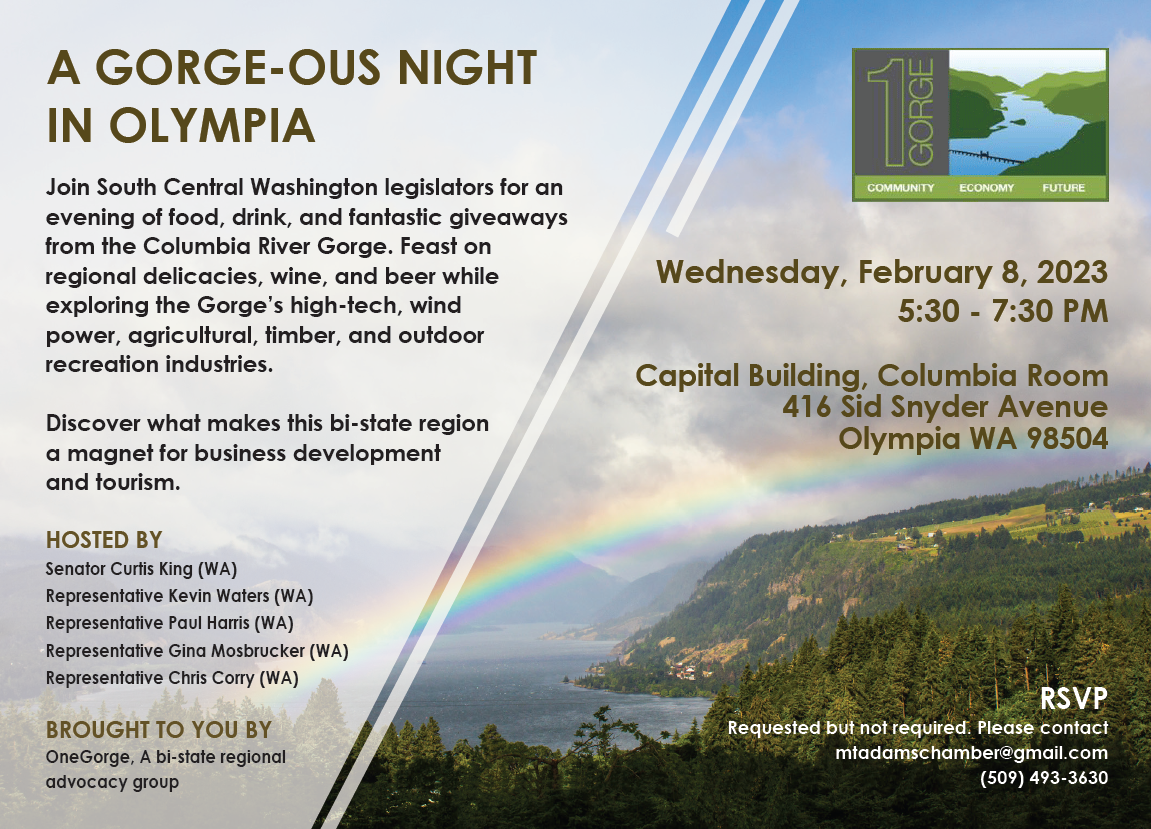 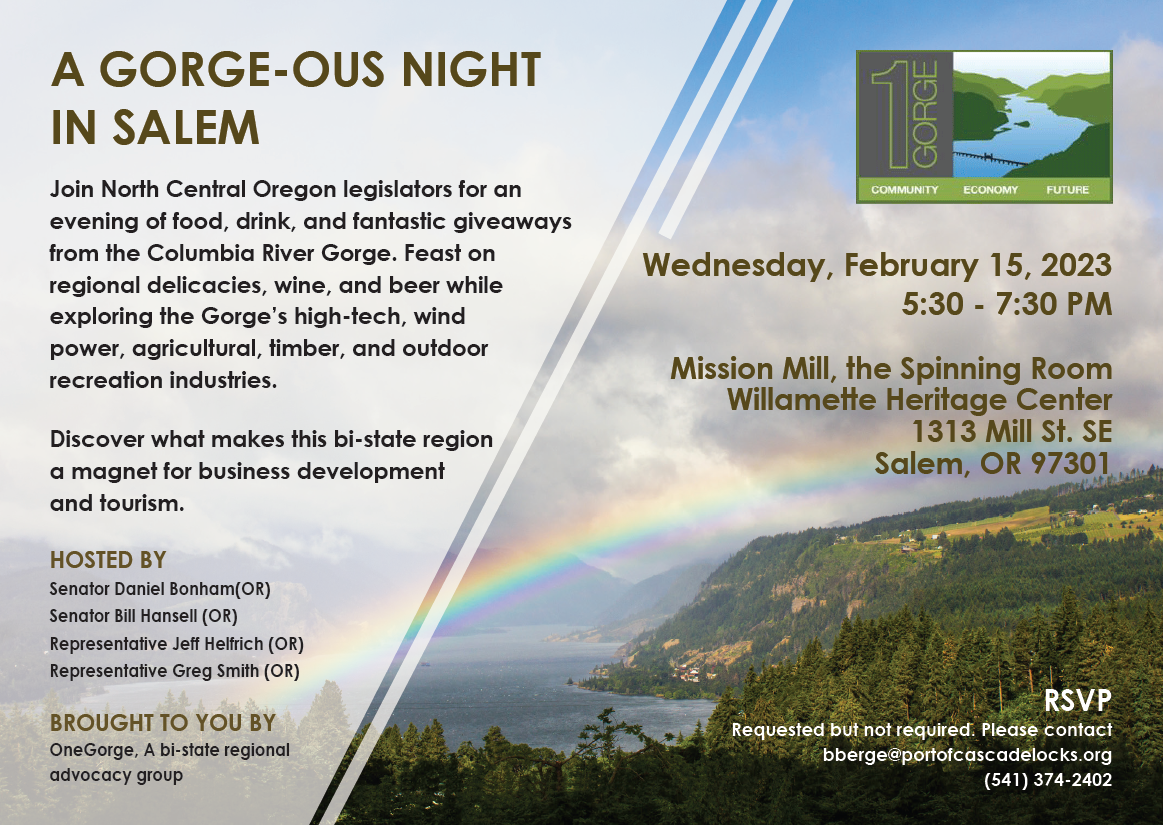 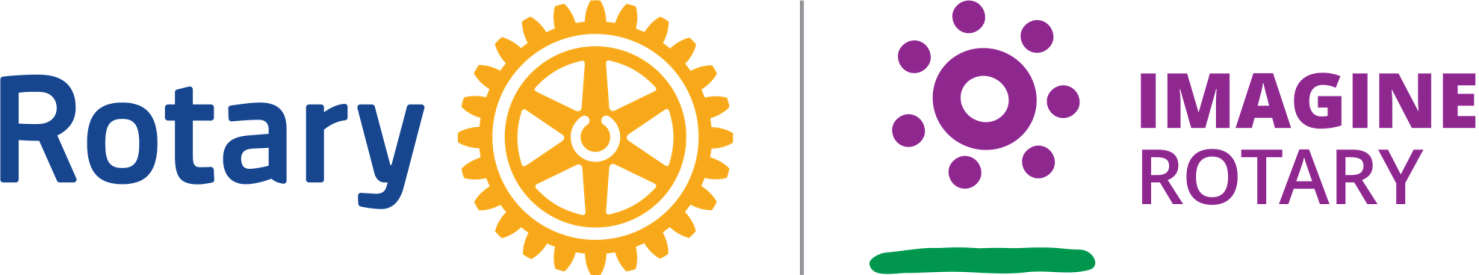 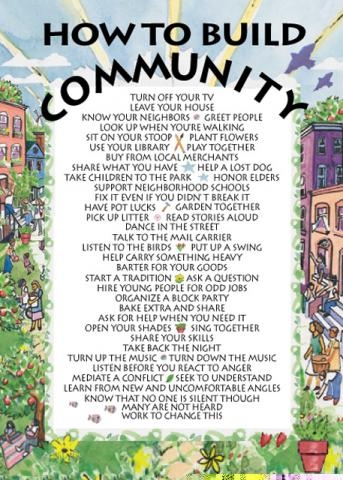 Other club or Rotary updates to share?
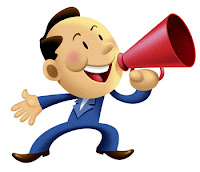 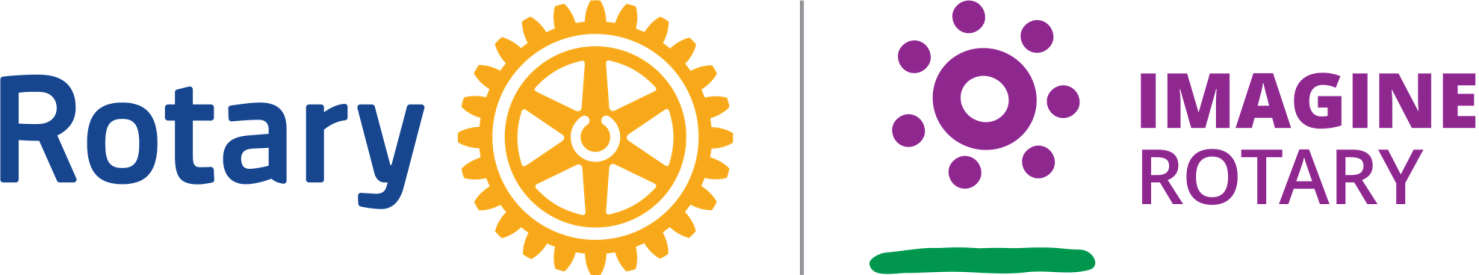 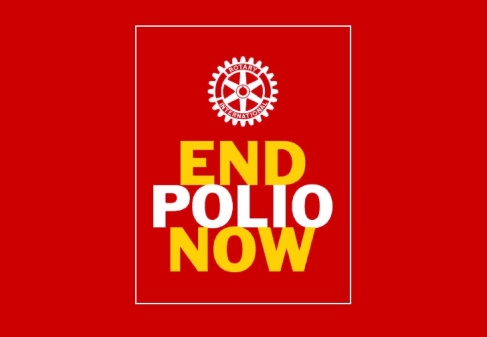 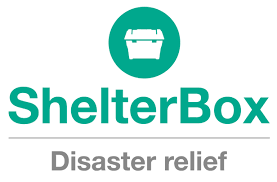 Happy Bucks

Share your stories
 ~ family or business news ~ 
things that make you smile 

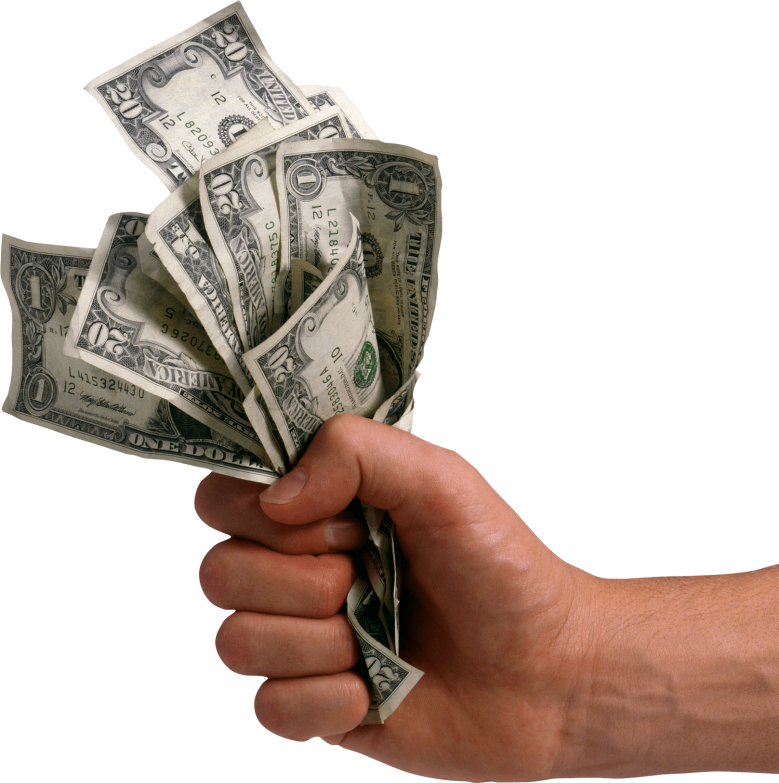 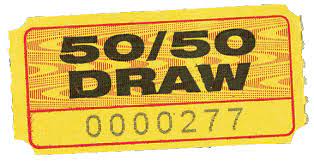 Buy a ticket at the sign in table for $1 and put in coffee can.
If your ticket is drawn, you dip for a chip. 
White chip, sorry, better luck next time. Chip goes to side. 
Red chip = Winner, Winner, Chicken Dinner!